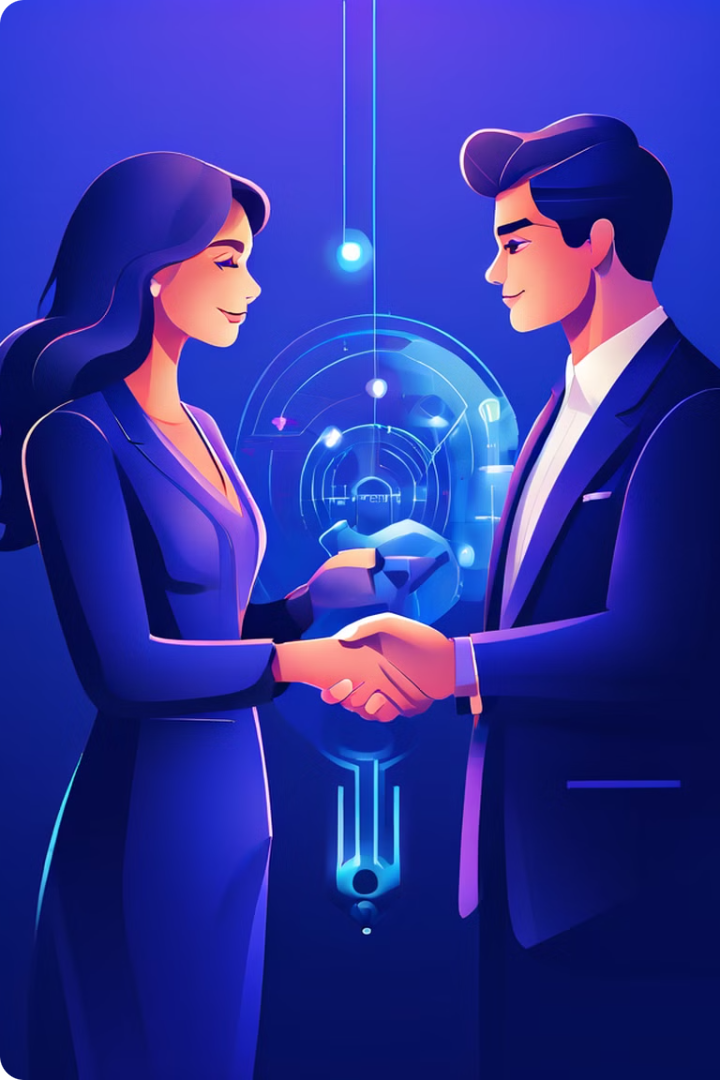 Introducción a Diffie-Hellman
Diffie-Hellman es un protocolo criptográfico fundamental que permite el intercambio seguro de claves entre dos partes sin necesidad de compartir previamente una clave secreta. Este algoritmo revolucionó la forma en que se transmitía información de manera confidencial y sentó las bases para el desarrollo de la criptografía de clave pública. En esta presentación, exploraremos los conceptos básicos, el funcionamiento y las aplicaciones de este importante algoritmo de intercambio de claves.
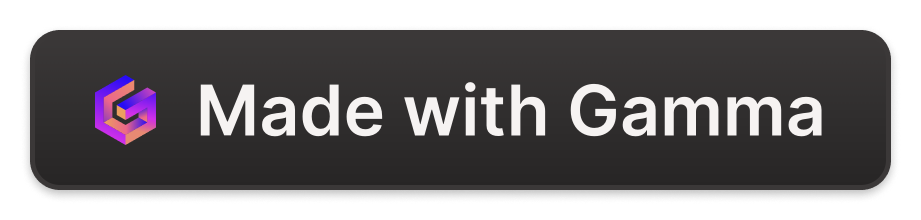 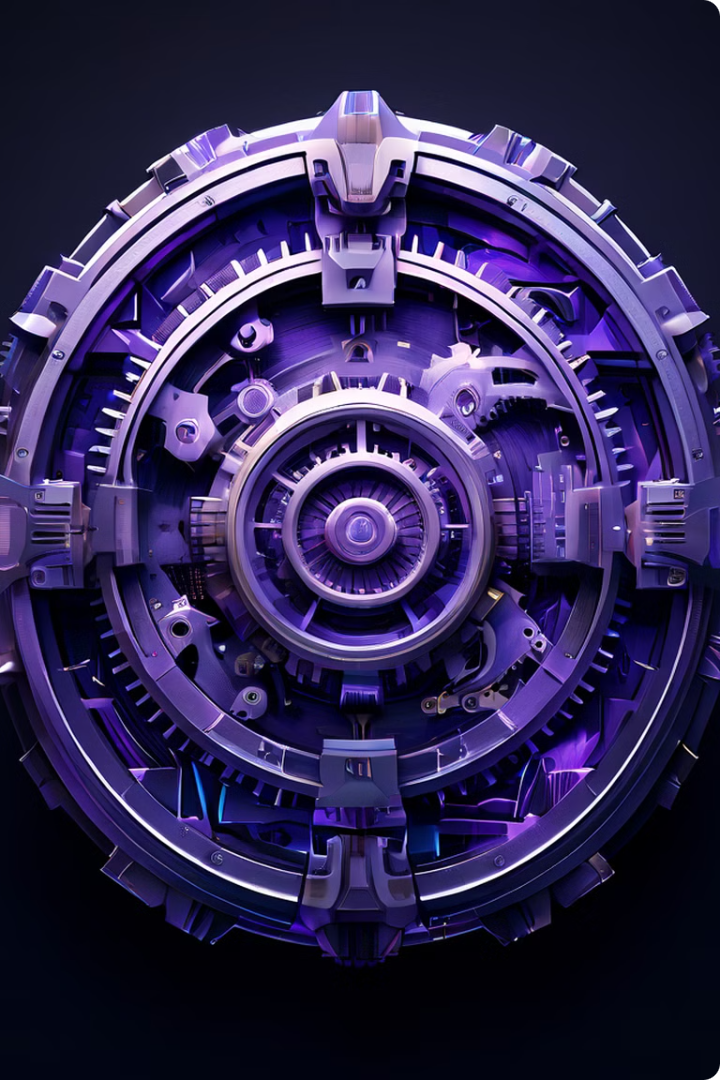 Conceptos Básicos de Criptografía
Cifrado
El cifrado es el proceso de transformar un mensaje legible (texto plano) en un mensaje ilegible (texto cifrado) mediante el uso de un algoritmo y una clave. Esto permite que la información se transmita de manera segura, evitando que terceros puedan leerla.
Descifrado
El descifrado es el proceso de transformar el texto cifrado de vuelta al texto plano original mediante el uso de la clave adecuada. Esto permite que el receptor pueda leer y entender el mensaje original.
Clave
La clave es un valor numérico o conjunto de valores que se utilizan en el algoritmo de cifrado y descifrado. La clave debe mantenerse en secreto para garantizar la seguridad del sistema.
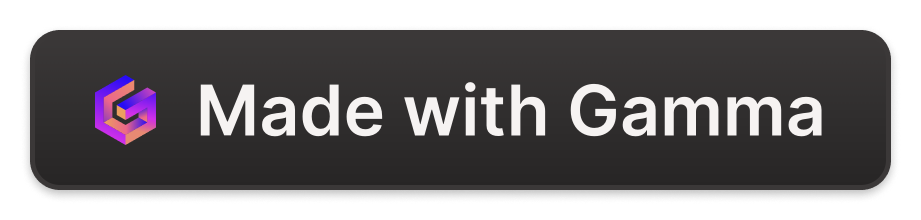 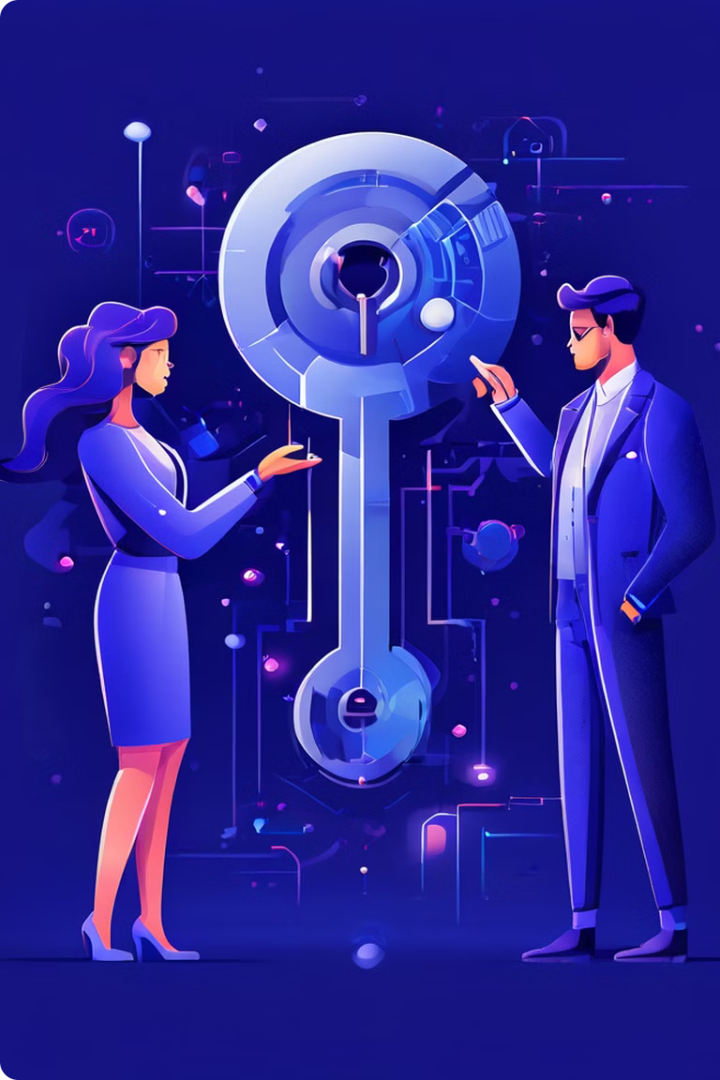 El Problema del Intercambio de Claves
Problema Fundamental
1
En la criptografía tradicional, las partes que desean comunicarse de manera segura deben compartir previamente una clave secreta. Esto plantea un problema, ya que la transmisión de la clave en sí podría ser interceptada y comprometida.
Escenario de Ataque
2
Imagina que Alicia y Bob desean comunicarse de manera segura. Deben compartir una clave secreta, pero si Eve, un atacante, intercepta esa clave, podrá descifrar todas las comunicaciones entre Alicia y Bob.
Necesidad de una Solución
3
Para resolver este problema, se requiere un método que permita a Alicia y Bob establecer una clave secreta de manera segura, sin tener que compartirla previamente.
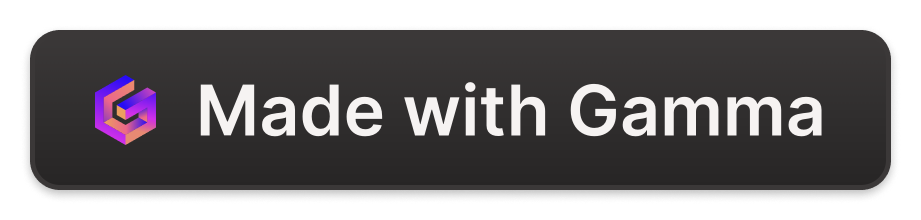 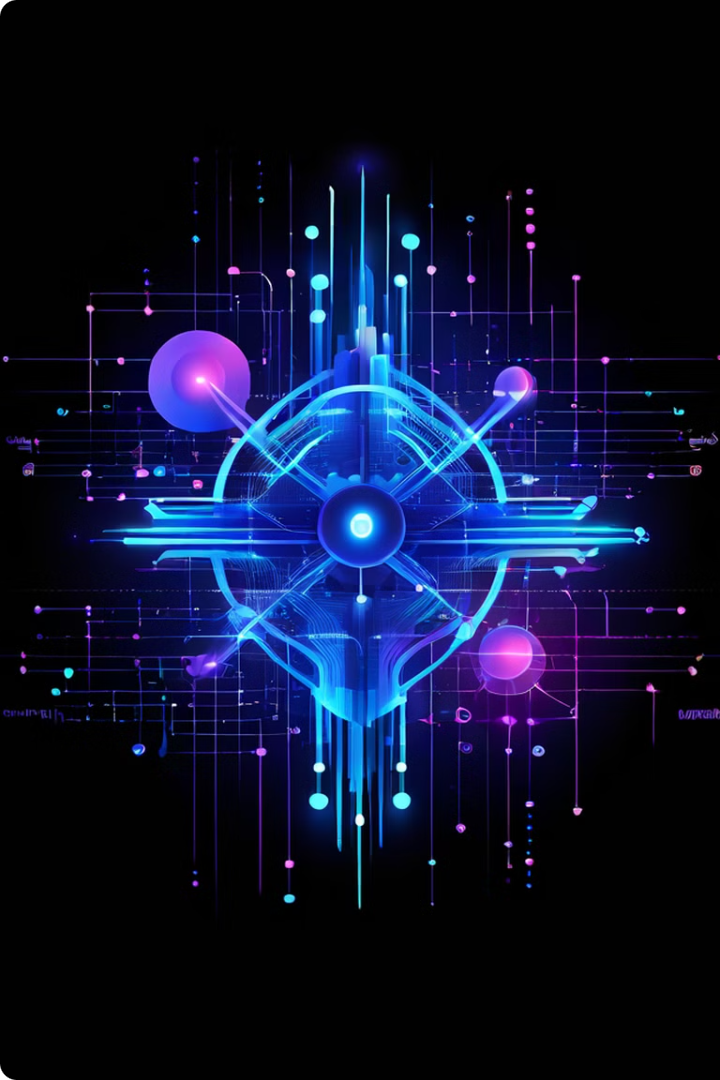 El Principio de Diffie-Hellman
Parámetros Públicos
1
Diffie-Hellman utiliza dos parámetros públicos: un número primo 'p' y un número 'g' que es una raíz primitiva módulo 'p'. Estos parámetros se comparten entre las partes que desean comunicarse de manera segura.
Generación de Claves
2
Cada parte genera una clave privada 'a' o 'b' de manera independiente. Utilizando estos valores privados y los parámetros públicos, cada parte calcula su clave pública 'A' o 'B'.
Intercambio de Claves
3
Alicia y Bob intercambian sus claves públicas 'A' y 'B'. Utilizando la clave pública del otro y su propia clave privada, cada parte calcula una clave secreta compartida 'K'.
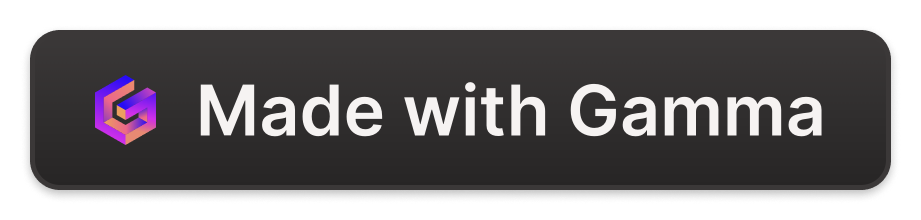 Generación de Claves Pública y Privada
Clave Privada
Clave Pública
Clave Compartida
Cada parte involucrada en el protocolo Diffie-Hellman genera una clave privada 'a' o 'b' de manera independiente. Esta clave es un número aleatorio grande, y se mantiene en secreto.
Utilizando la clave privada 'a' o 'b' y los parámetros públicos 'p' y 'g', cada parte calcula su clave pública 'A' o 'B'. Estas claves públicas se intercambian entre las partes.
Usando la clave pública del otro y su propia clave privada, cada parte calcula una clave secreta compartida 'K'. Esta clave es idéntica para ambas partes y se utiliza para cifrar y descifrar la comunicación.
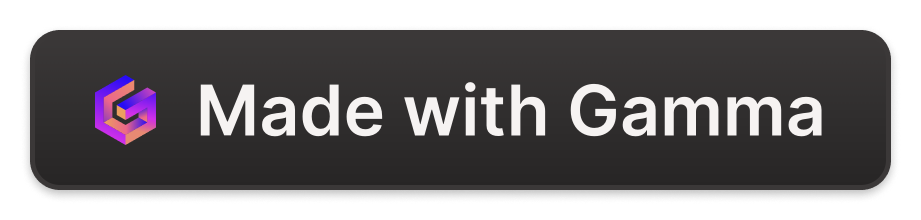 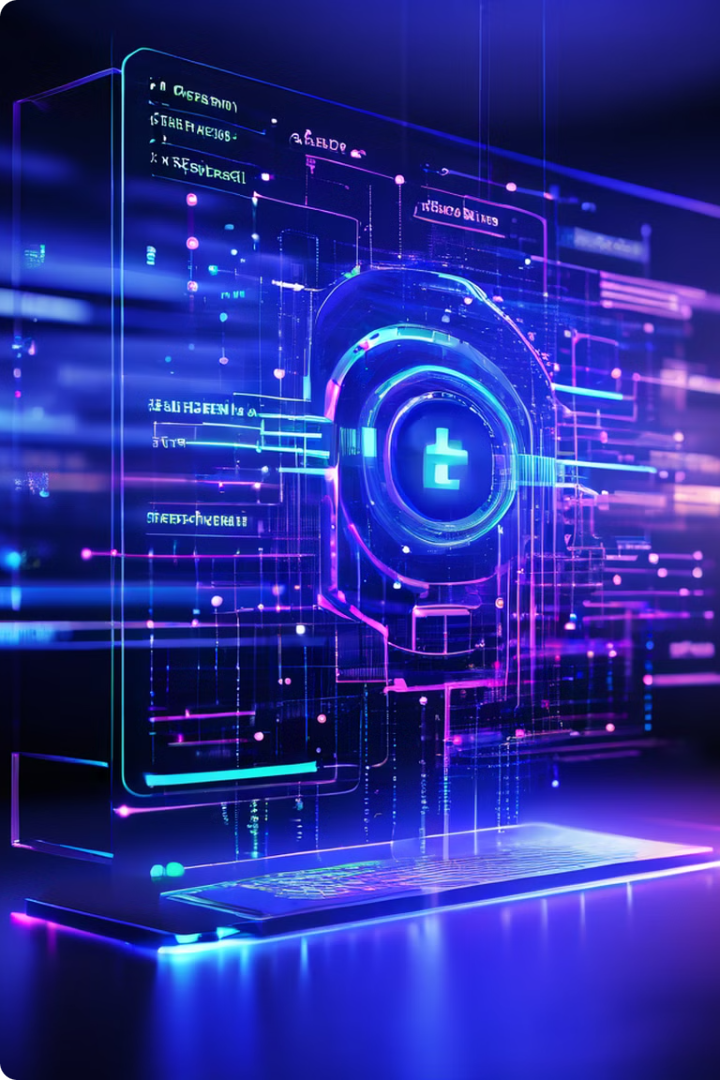 Intercambio de Claves Seguro
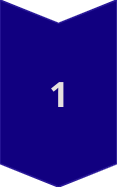 Paso 1
Alicia y Bob acuerdan los parámetros públicos 'p' y 'g'.
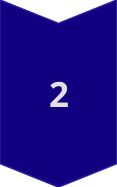 Paso 2
Alicia y Bob generan sus claves privadas 'a' y 'b' respectivamente.
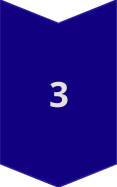 Paso 3
Alicia y Bob intercambian sus claves públicas 'A' y 'B'.
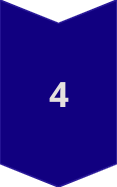 Paso 4
Alicia y Bob calculan la clave secreta compartida 'K' utilizando la clave pública del otro y su propia clave privada.
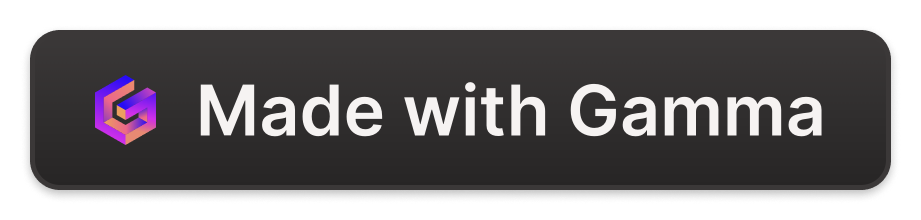 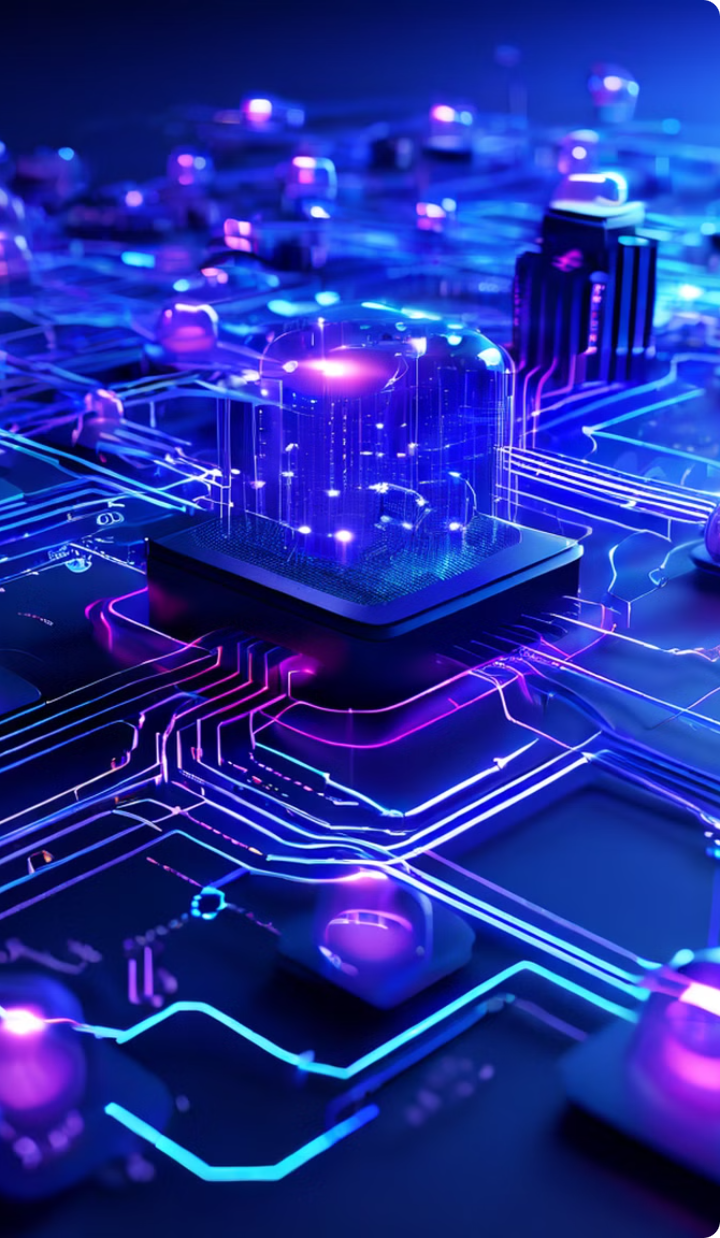 Aplicaciones de Diffie-Hellman
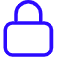 Seguridad de Redes
Diffie-Hellman se utiliza ampliamente en la protección de redes, como en la implementación de VPNs (Redes Privadas Virtuales) y la seguridad de las comunicaciones web (HTTPS).
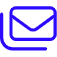 Correo Electrónico Seguro
El protocolo Diffie-Hellman también se emplea en la protección de correos electrónicos, permitiendo que los usuarios intercambien claves de cifrado de manera segura.
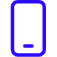 Seguridad Móvil
Diffie-Hellman se utiliza en aplicaciones móviles y dispositivos IoT (Internet de las Cosas) para garantizar la confidencialidad de las comunicaciones.
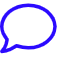 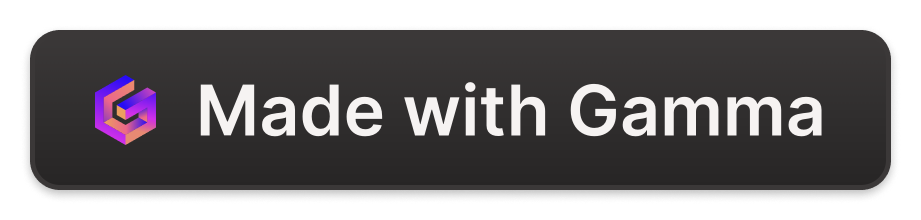 Criptografía Blockchain
El algoritmo Diffie-Hellman también se emplea en el ámbito de las criptomonedas y las tecnologías blockchain para proteger las transacciones y los intercambios de información.
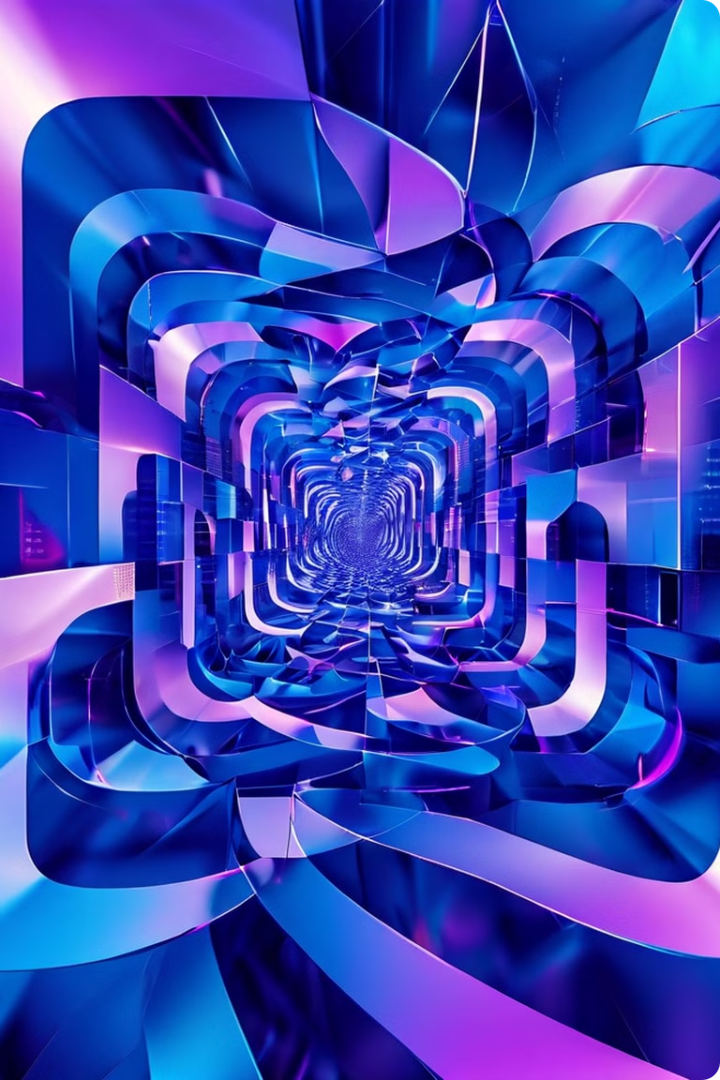 Seguridad y Fortaleza del Algoritmo
Problema del Logaritmo Discreto
1
La seguridad de Diffie-Hellman se basa en la dificultad de resolver el problema del logaritmo discreto, que es un problema computacionalmente difícil de resolver, incluso para supercomputadoras.
Resistencia a Ataques
2
Diffie-Hellman ha demostrado ser resistente a diversos tipos de ataques, como ataques de fuerza bruta, ataques de intermediario y ataques de espionaje. Esto lo convierte en un protocolo seguro y confiable.
Evolución y Mejoras
3
A lo largo de los años, Diffie-Hellman ha sido objeto de análisis y mejoras continuas por parte de la comunidad criptográfica, lo que ha fortalecido aún más su seguridad y eficiencia.
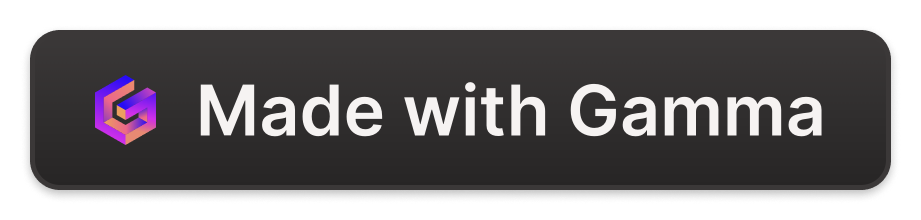 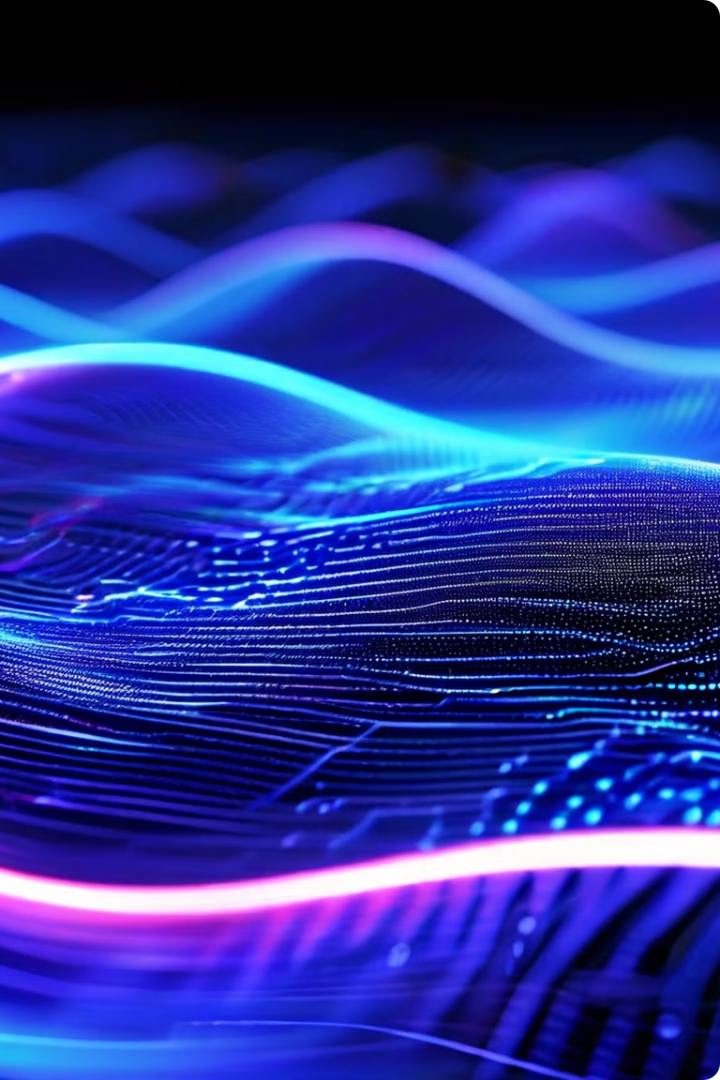 Variantes y Mejoras de Diffie-Hellman
Variante
Descripción
Ventajas
Elliptic Curve Diffie-Hellman (ECDH)
Utiliza curvas elípticas en lugar de grupos multiplicativos, lo que permite una implementación más eficiente y con claves más cortas.
Mayor eficiencia computacional, claves más cortas, y resistencia a ataques cuánticos.
Authenticated Diffie-Hellman
Agrega autenticación mutua de las partes involucradas, evitando ataques de intermediario.
Proporciona autenticación de identidad, además de intercambio de claves seguro.
Diffie-Hellman-Merkle
Combina el intercambio de claves Diffie-Hellman con el concepto de funciones hash unidireccionales de Merkle.
Mejora la eficiencia y la seguridad del protocolo original.
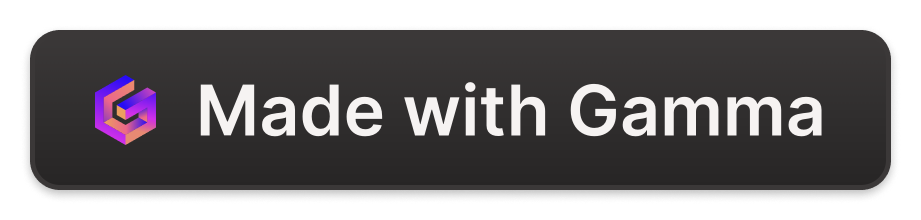 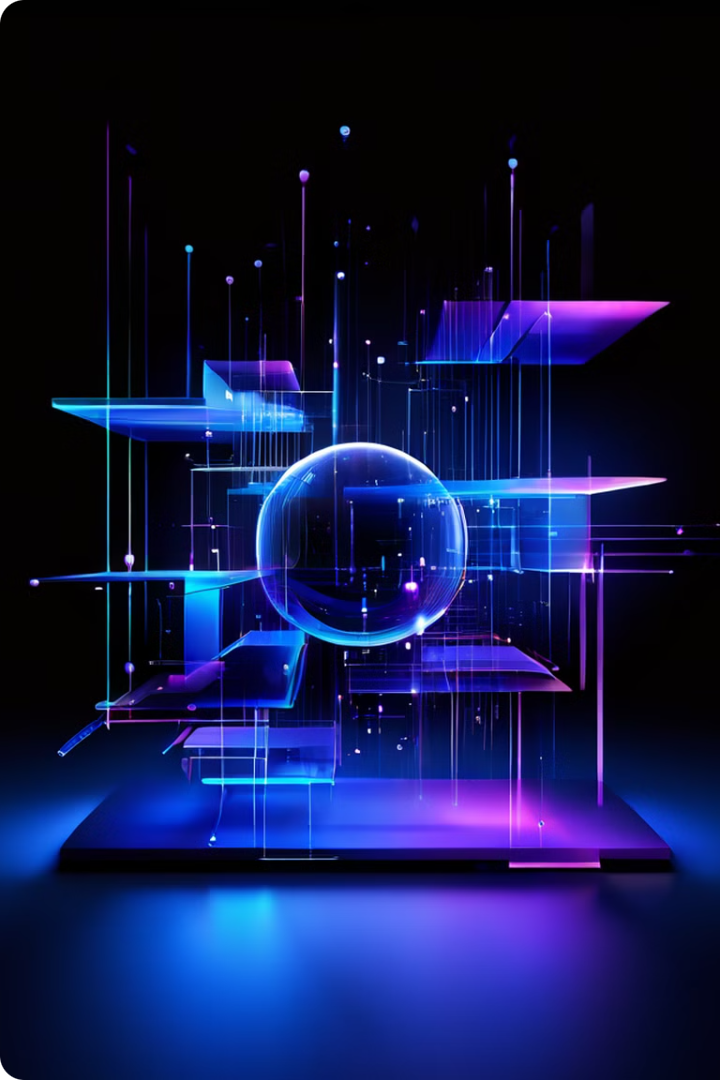 Conclusión y Consideraciones Finales
En resumen, Diffie-Hellman es un protocolo criptográfico fundamental que ha revolucionado la forma en que se intercambian claves de manera segura. Su principio ingenioso y su sólida base matemática lo han convertido en un pilar de la criptografía moderna, con numerosas aplicaciones en áreas como la seguridad de redes, el correo electrónico y las tecnologías emergentes. A medida que la criptografía evoluciona, Diffie-Hellman continúa siendo objeto de análisis y mejoras, lo que lo mantiene como una solución confiable y relevante para garantizar la confidencialidad y la integridad de las comunicaciones en el mundo digital.
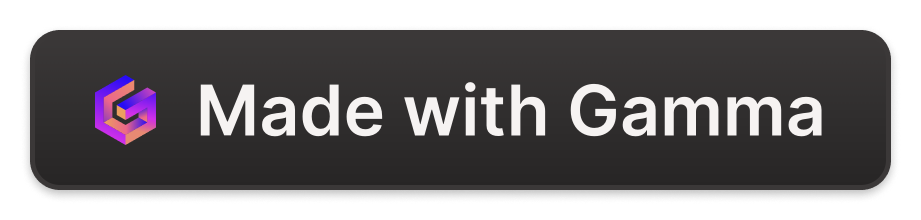